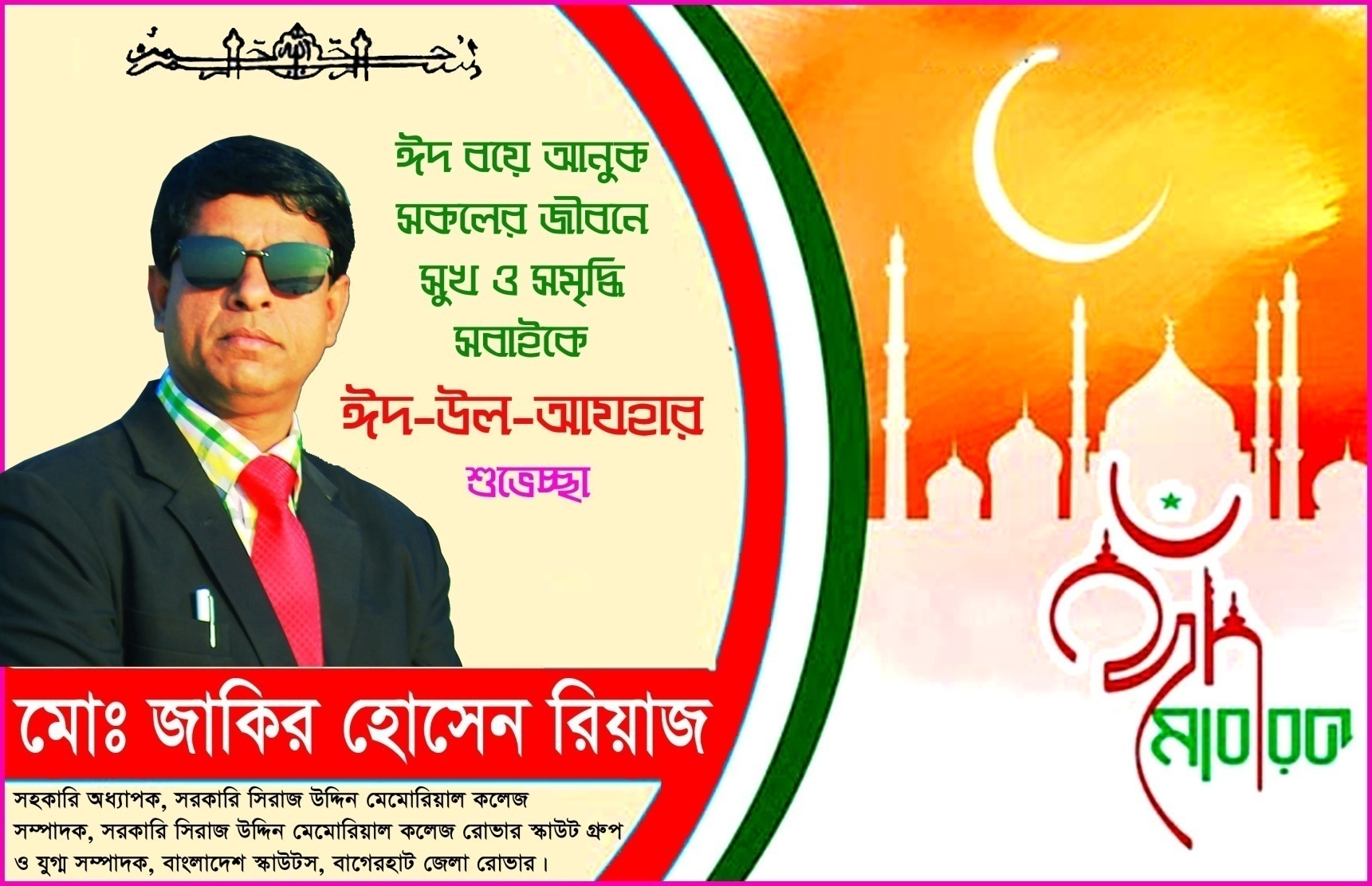 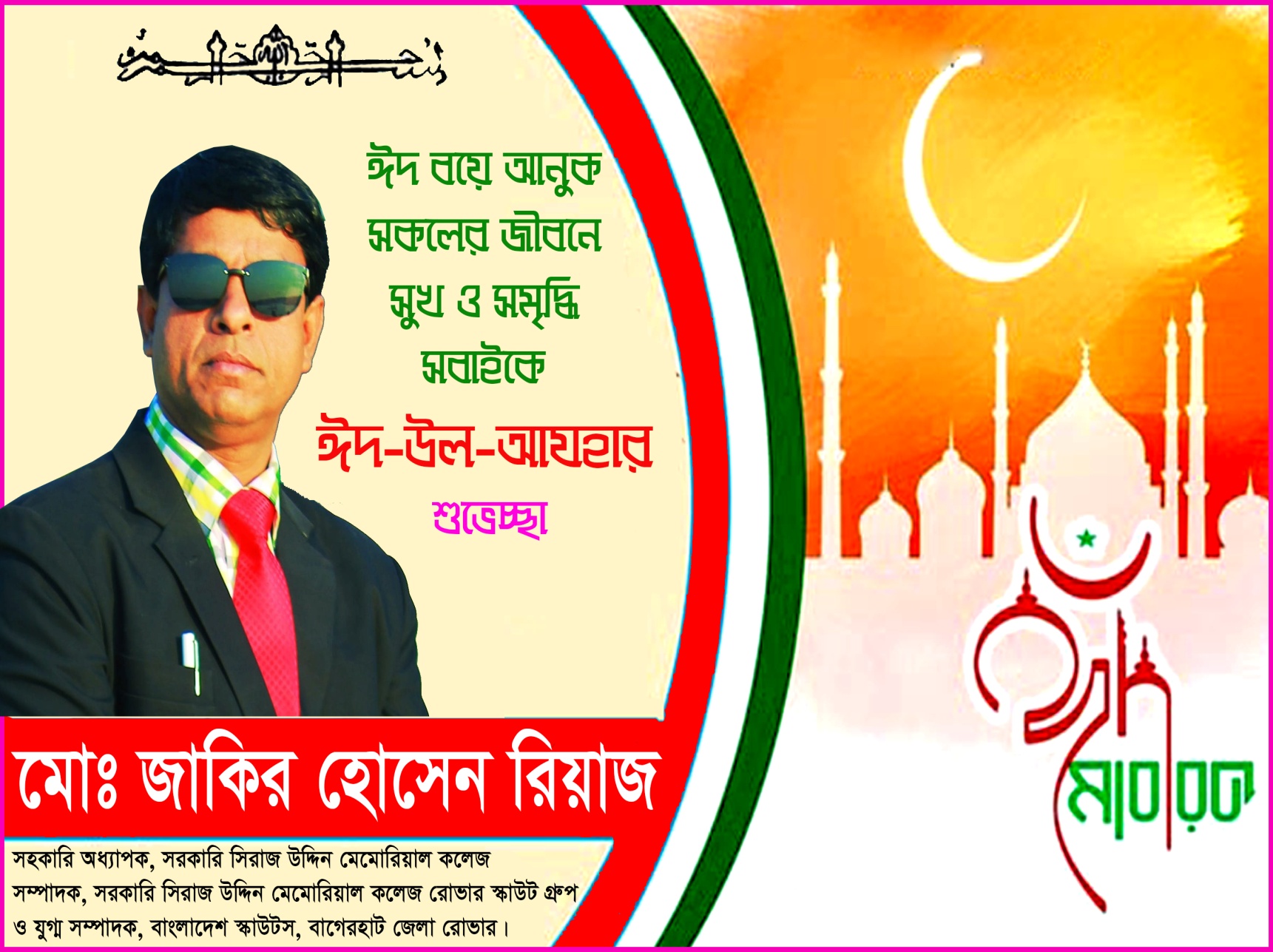 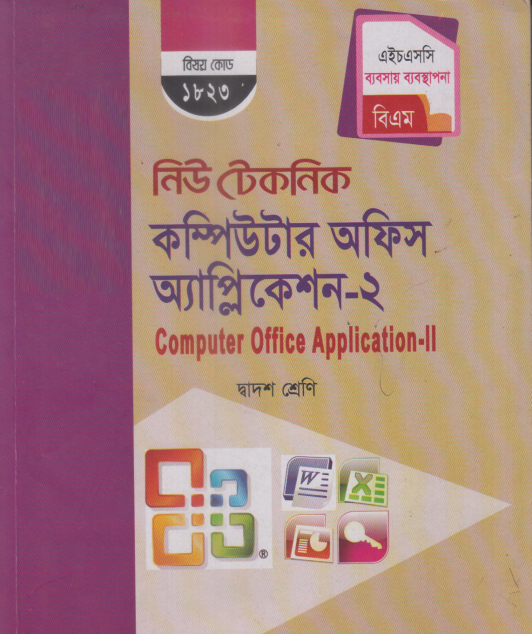 পরিচিতি
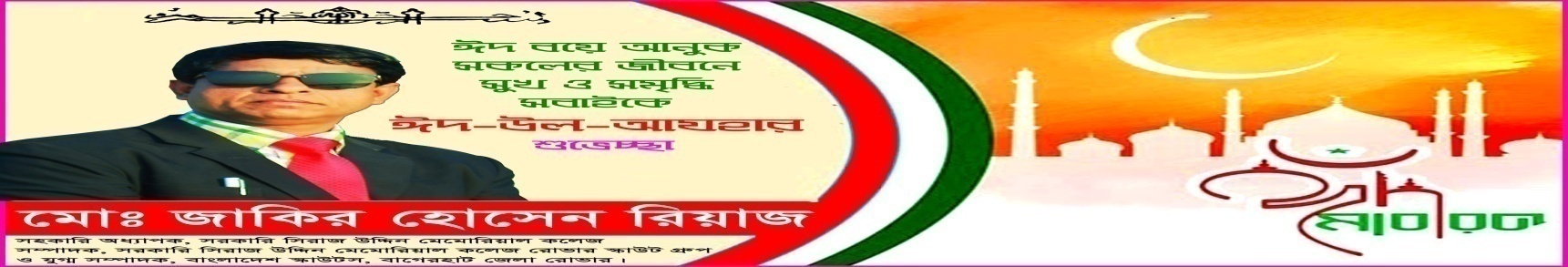 †gvt RvwKi †nv‡mb
miKvwi wmivR DwÏb †g‡gvwiqvj K‡jR, ‡gv‡ijMÄ, ev‡MinvU
mnKvwi Aa¨vcK, Kw¤úDUvi Acv‡ikb
মোবাইলঃ 01712411299, 01919950548
 e-mail: zakirgsmconline@gmail.com, ফেসবুক আইডিঃ facebook.com/zakir.smc
শ্রেণিঃ দ্বাদশ  (ব্যবসায় ব্যবস্থাপনা)
বিষয়ঃ কম্পিউটার অফিস অ্যাপ্লিকেশন-২
অধ্যায়ঃ প্রথম (ভার্চুয়াল রিয়ালিটি) পার্ট-২
সময়ঃ ৪০ মিনিট
আজকের পাঠ
ভার্চুয়াল রিয়ালিটি
শিখন ফল
fvPz©qvj wiqvwjwU wK? fvPz©qvj wiqvwjwU wK fv‡e KvR K‡i|
 ভার্চুয়াল রিয়েলিটির ইতিহাস ও প্রকারভেদ
 ভার্চুয়াল রিয়েলিটির গুরুত্ব।
 প্রাত্যাহিক জীবনে ভার্চুয়াল রিয়েলিটির প্রভাব।
ভার্চুয়াল রিয়েলিটি
ভার্চুয়াল রিয়েলিটির ইংরেজি হচ্ছে Virtual Reality. এটি Virtual এবং Reality দুটো শব্দের সমন্বয়ে গঠিত। Virtual শব্দের অর্থ “সামনে” আর Reality শব্দের অর্থ “বাস্তবতা”। তবে এ বাস্তবতা শুধু মানুষ দ্বারা অনুভব করা যায়। অর্থাৎ, Virtual Reality শব্দের অর্থ হচ্ছে “সামনের বাস্তবতা “। একে এক ধরনের নির্দিষ্ট বাস্তবিক অনুকরণ বলা যেতে পারে। ভার্চুয়াল রিয়েলিটি হলো প্রকৃত অর্থে বাস্তব নয় কিন্তু বাস্তবের চেতনা উদ্রেককারী বিজ্ঞাননির্ভর কল্পনাকে ভার্চুয়াল রিয়েলিটি বা অনুভবে বাস্তবতা কিংবা কল্পবাস্তবতা বলে।এটি মূলত কম্পিউটার প্রযুক্তি ও সিমুলেশন তত্ত্বের উপর প্রতিষ্ঠিত। ভার্চুয়াল রিয়েলিটিতে ত্রিমাত্রিক ইমেজ তৈরির মাধ্যমে অতি অসম্ভব কাজও সম্ভব করা যায়। কল্পনার পাখায় ভর করে ইচ্ছে করলে যেকোনো অসম্ভব কাজও করা সম্ভব হয়। কল্পনার পাখায় ভর করে ইচ্ছে করলে প্রশান্ত মহাসাগরের গভীরতম অঞ্চলে ঘুরে আসা যায়, মানুষের মস্তিষ্কের নিউরন সংযোগের উপর দিয়ে হাঁটা এবং জুরাসিক পার্কের সেই অতিকায় ডাইনোসরের তারাও খাওয়া যায়। এটি 3D এবং 5D প্রযুক্তি ব্যবহার করে কম্পিউটারের মাধ্যমে তৈরি করা এমন একটি বিশ্ব যার মাধ্যমে আপনি ফিজিক্যাল এবং মেন্টালিটি দু মাধ্যমেই অনুভব করতে পারবেন।
fvPz©qvj wiqvwjwU wK fv‡e KvR K‡i
কতগুলো যন্ত্রের সাহায্যে ভার্চুয়াল রিয়েলিটি কাজ করে। এখানে বিশেষ ধরণের চশমা বা হেলমেট পরা হয়। যেখানে দুটি চোখে দুটি ভিন্ন দৃশ্য দেখিয়ে ত্রিমাত্রিক অনুভূতি সৃষ্টি করা হয়। অনেক সময় একটি স্কিনে ভিন্ন ভিন্ন দৃশ্য দেখিয়ে অনুভূতি সৃষ্টি করা হয়। এ প্রক্রিয়াগুলো সম্পূর্ণ করার জন্য মূলত কম্পিউটারের সাহায্যে হার্ডওয়্যার ও সফটওয়্যারের সমন্বয়ে কোন একটি পরিবেশ বা ঘটনার বাস্তবভিত্তিক ত্রি-মাত্রিক চিত্রায়ণ করা হয়। তাই বলা হয় ভার্চুয়াল রিয়েলিটি হচ্ছে হার্ডওয়্যার ও সফটওয়্যারের মাধ্যমে তৈরি করা এমন কৃত্রিম পরিবেশ যা উপস্থাপন করা হলে ব্যবহারকারীদের কাছে বাস্তব পরিবেশ বলে মনে হয়। আর এ পরিবেশ তৈরির জন্য শক্তিশালী কম্পিউটারে সংবেদনশীল গ্রাফিক্স ব্যবহার করতে হয়। সাধারণ গ্রাফিক্স আর ভার্চুয়াল গ্রাফিক্সের মধ্যে তফাত হলো – এখানে শব্দ ও স্পর্শকেও গুরুত্ব দেওয়া হয়। ব্যবহারকারীরা যা দেখে এবং স্পর্শ করে বাস্তবের কাছাকাছি বুঝানোর জন্য চশমা ও হেলমেট ছাড়াও অনেক সময় গ্লাভস, বুট, স্যুট ব্যবহার করা হয়। উচ্চ ক্ষমতাসম্পন্ন কম্পিউটারে গ্রাফিক্স ব্যবহারের মাধ্যমে দূর থেকে পরিচালনা করার প্রক্রিয়াটি সম্পন্ন হয়।তাছাড়া এর মাধ্যমে বাস্তবভিত্তিক শব্দও সৃষ্টি করা হয়, যাতে মনে হয় শব্দগুলো বিশেষ স্থান থেকে উৎসারিত হয়।
ভার্চুয়াল রিয়েলিটির ইতিহাস
১৮৩৮ সালে সর্বপ্রথম Stereoscope আবিষ্কার করা হয়েছিল যেখানে একটি ইমেজকে প্রজেক্ট করার জন্য টুইন মিরর ব্যবহার করা হয়েছিল।১৯৮০ দর্শকের মাঝের দিকে ভার্চুয়াল রিয়েলিটি প্রথম ব্যবহার করা হয়েছিল। এটি তখন করা হয়েছিল যখন Visual Program Lab (VPL) রিসার্চ-এর সম্পাদক Jaron Lanier গুগোল এবং গ্লাভস সহ Gears বিকশিত করা শুরু করেছিলেন। পরে তিনি এটাকেই ভার্চুয়াল রিয়েলিটি বললেন। “Morton Heiling” ১৯৫৭ সালে ভার্চুয়াল রিয়েলিটি প্রযুক্তির উদ্ভাবন করেন। Virtual reality প্রযুক্তির উদ্ভাবন (invent) করা হয়েছিল, ১৯৫৭ সালে “Morton Heilig” এর দ্বারা। ভার্চুয়াল রিয়েলিটিকে সংক্ষেপে VR বলা হয়।
ভার্চুয়াল রিয়েলিটির প্রকারভেদ
* Fully-immersive Virtual Reality
* Semi-immersive Virtual Reality
* Non-immersive Virtual Reality
* Augmented Reality
* Collaborative VR
ভার্চুয়াল রিয়েলিটির গুরুত্ব
ভার্চুয়াল রিয়ালিটির জগতে যে সব বিষয়ের প্রতি গুরুত্ব দেওয়া হয়, তা হল-
ক) শব্দ: ত্রিমাত্রিক শব্দ উৎপাদন সম্ভব। এতে করেমনেহবে শব্দ কোনো বিশেষ স্থান থেকে উৎসারিত হচ্ছে। 
খ) দৃষ্টি: চশমা কিংবা হেলমেটের মধ্যে ছোট বাকারের পর্দা থাকে এবং বহুমাত্রিক ডিসপ্লে ব্যবহৃত হয়। 
গ) মস্তিস্ক: মানুষের মস্তিস্কের উপর পরিচালিত গবেষনা কম্পিউটার জেনারেটেড ওয়ার্ল্ডকে নতুন অবয়ব দিয়েছে, যার সাহায্যে তথ্যকে ভালভাবে বিশ্লেষন করা যায়। 
ঘ) স্পর্শ: চশমা বা গ্লোভস ব্ শরীরের পোশাক একজন ব্যক্তিকে প্রকৃত অবস্থার কাছাকাছি যেতে সাহায্য করে। 
ঙ) টেলিপ্রেজেন্স: উচ্চ ক্ষমতাসম্পন্ন কম্পিউটারে গ্রাফিক্স ব্যভহারের মাধ্যমে অনেক দূর থেকে কাজ পরিচালনা করার প্রক্রিয়াইট সম্পন্ন হবে। যেমন- এর সাহায্যে বৈমানিকরা বাস্তবে আসল বিমান উড্ডয়নের পূর্বেই বিমান পরিচালনার বাস্তব জগৎকে অুনধাবন করে থাকেন।
প্রাত্যাহিক জীবনে ভার্চুয়াল রিয়েলিটির প্রভাব
ভার্চুয়াল রিয়ালিটির মাধ্যমে কৃত্রিমভাবে বাস্থব জগৎ তৈরি করা হয়। ভার্চুয়াল রিয়ালিটি মাল্টিসেন্সরিং হিউশ্যান কম্পিউটার ইন্টারফেসসমূহের ব্যবহার বা মানব ব্যবহারকারীর কম্পিউটার সিমুলেটেড অবজেক্ট বাস্তবতার কাছে নিয়ে যায়। তথ্য আদান-প্রদানে প্রাত্যহিক জীবন ভার্চুয়াল রিয়ালিটির প্রভাবে লক্ষ করা যায়। বিভিন্ন চলচ্চিত্র ও বিজ্ঞাপনের ক্ষেত্রে ভার্চুয়াল রিয়ালিটির ব্যবহার লক্ষনীয়। গাড়ি চালনার ক্ষেত্রে, বিল্ডিং ডিজাইন এবং বিভিন্ন ধরনের আকর্ষনীয় কাজে ভার্চুয়াল রিয়ালিটির ব্যবহার দিন দিন বেড়ে চলছে।
মূল্যায়ন
fvPz©qvj wiqvwjwU wK? 
 ভার্চুয়াল রিয়ালিটির গুরুত্ব।
 প্রাত্যাহিক জীবনে ভার্চুয়াল রিয়ালিটির প্রভাব।
বাড়ির কাজ
fvPz©qvj wiqvwjwU wK fv‡e KvR K‡i|
 ভার্চুয়াল রিয়ালিটির ইতিহাস ও প্রকারভেদ আলোচনা কর।
 ভার্চুয়াল রিয়ালিটির গুরুত্ব।
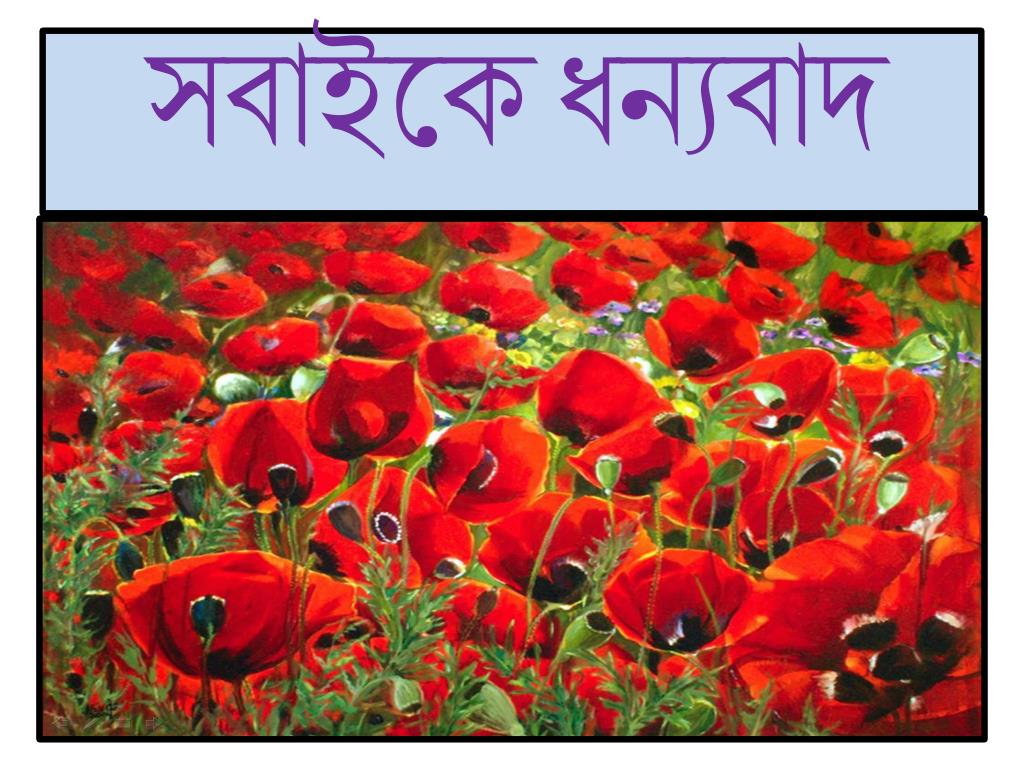